Муниципальное бюджетное общеобразовательное учреждение 
средняя общеобразовательная школа Нижнехалбинского  сельского поселения
Комсомольского муниципального района Хабаровского края.
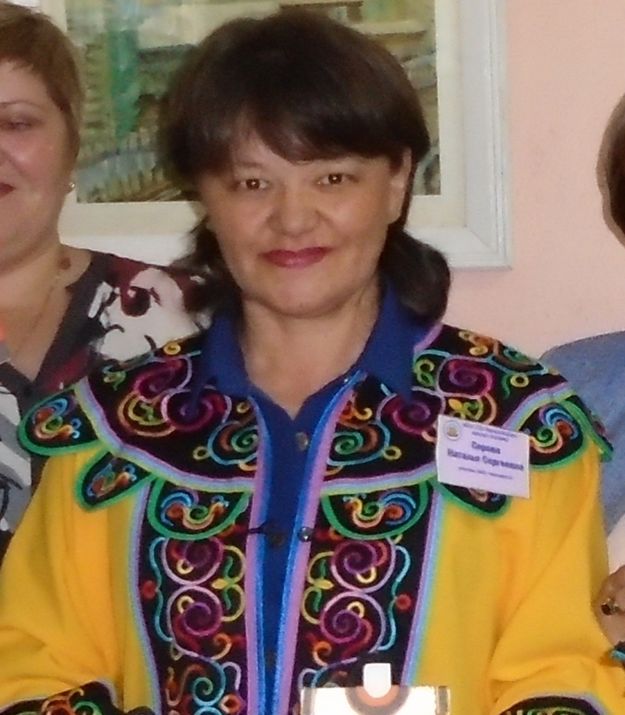 Серова Наталья Сергеевна,учитель изобразительного искусства, технологии.
Закончила Хабаровский государственный педагогический университет в 2000 году
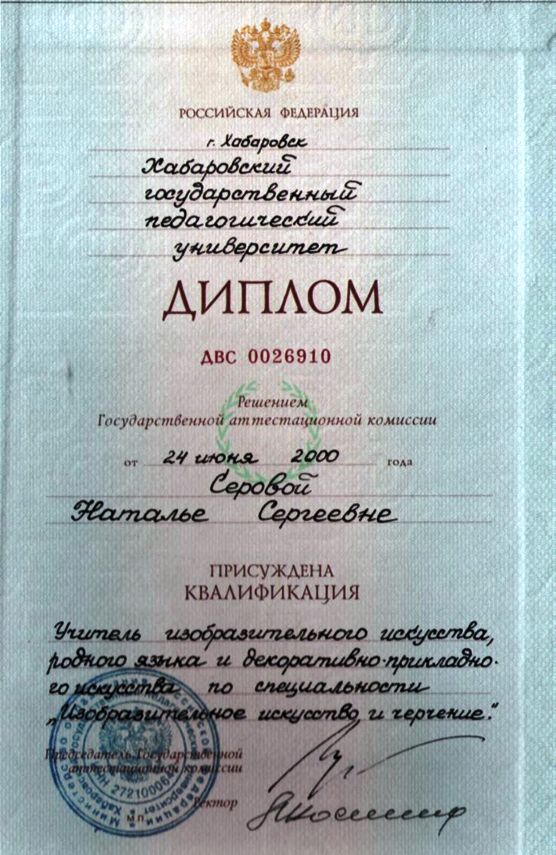 учитель изобразительного искусства, родного языка и декоративно-прикладного искусства по специальности «Изобразительное искусство и черчение».
Творческие работы
Серовой Натальи Сергеевны
Учителя изобразительного искусства, технологии
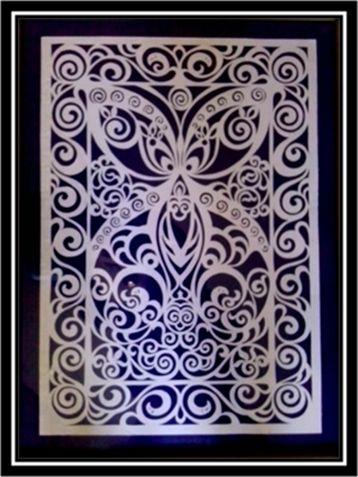 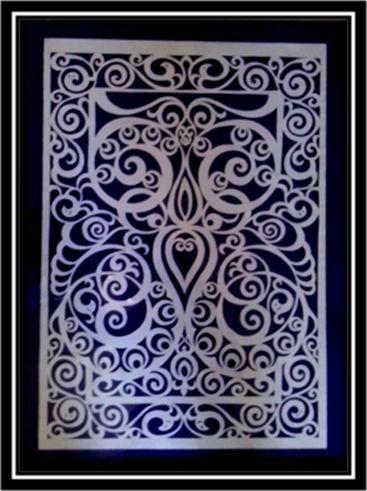 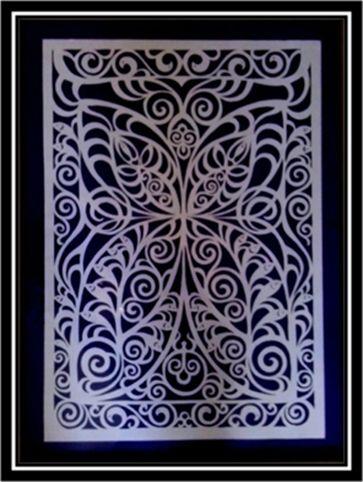 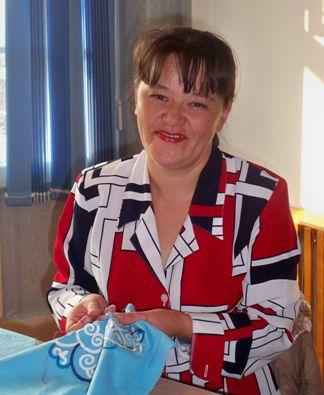 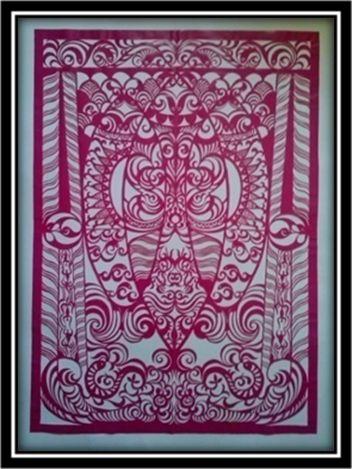 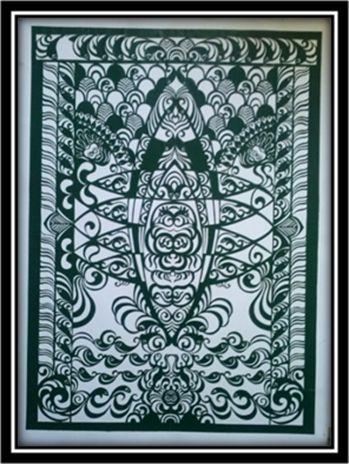 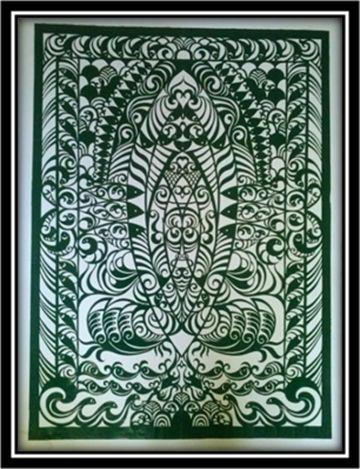 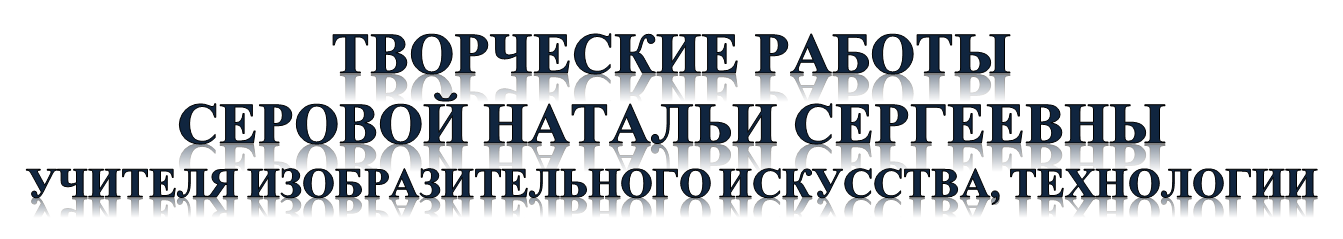 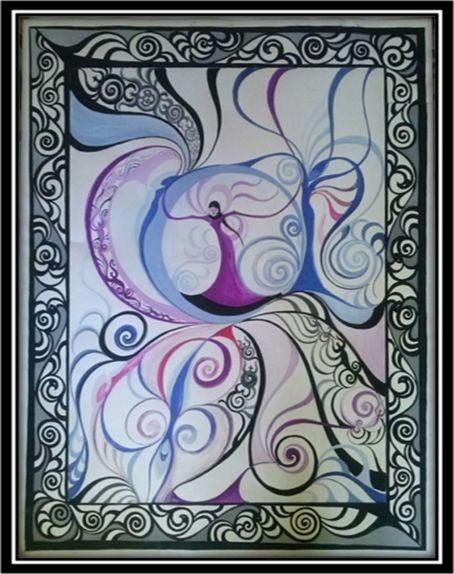 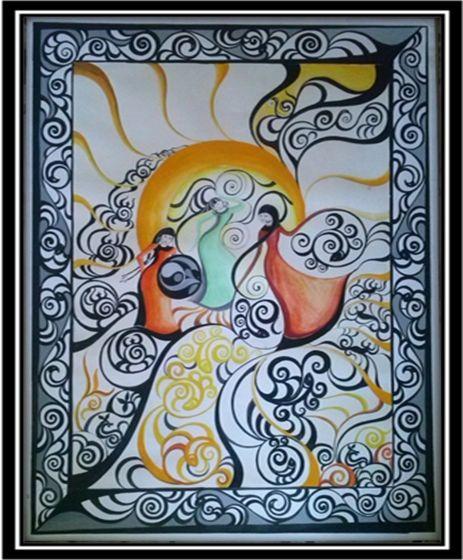 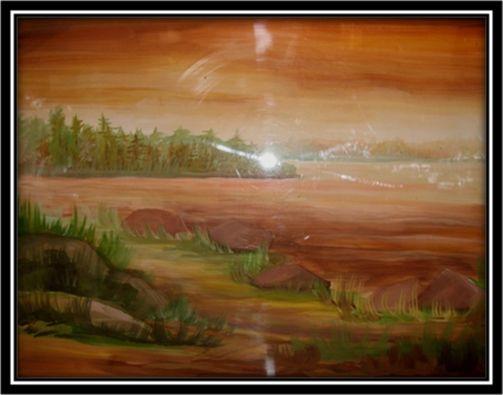 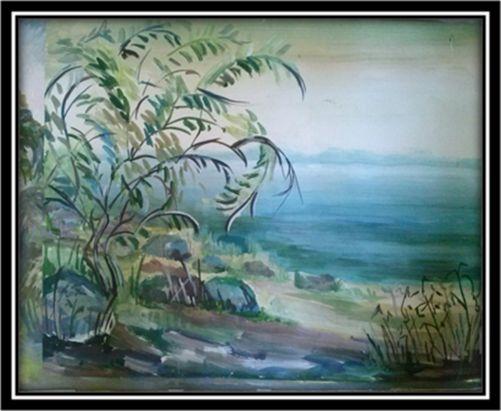 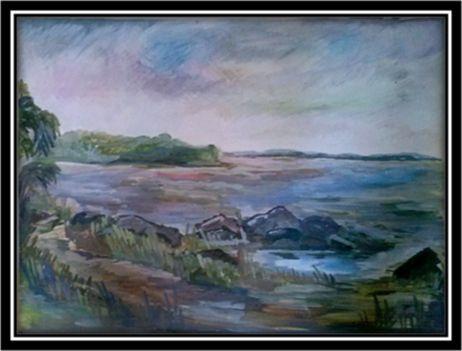 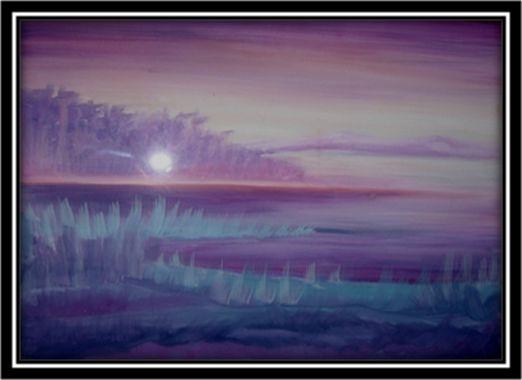 В своей работе учитель применяет методы нетрадиционных техник рисования
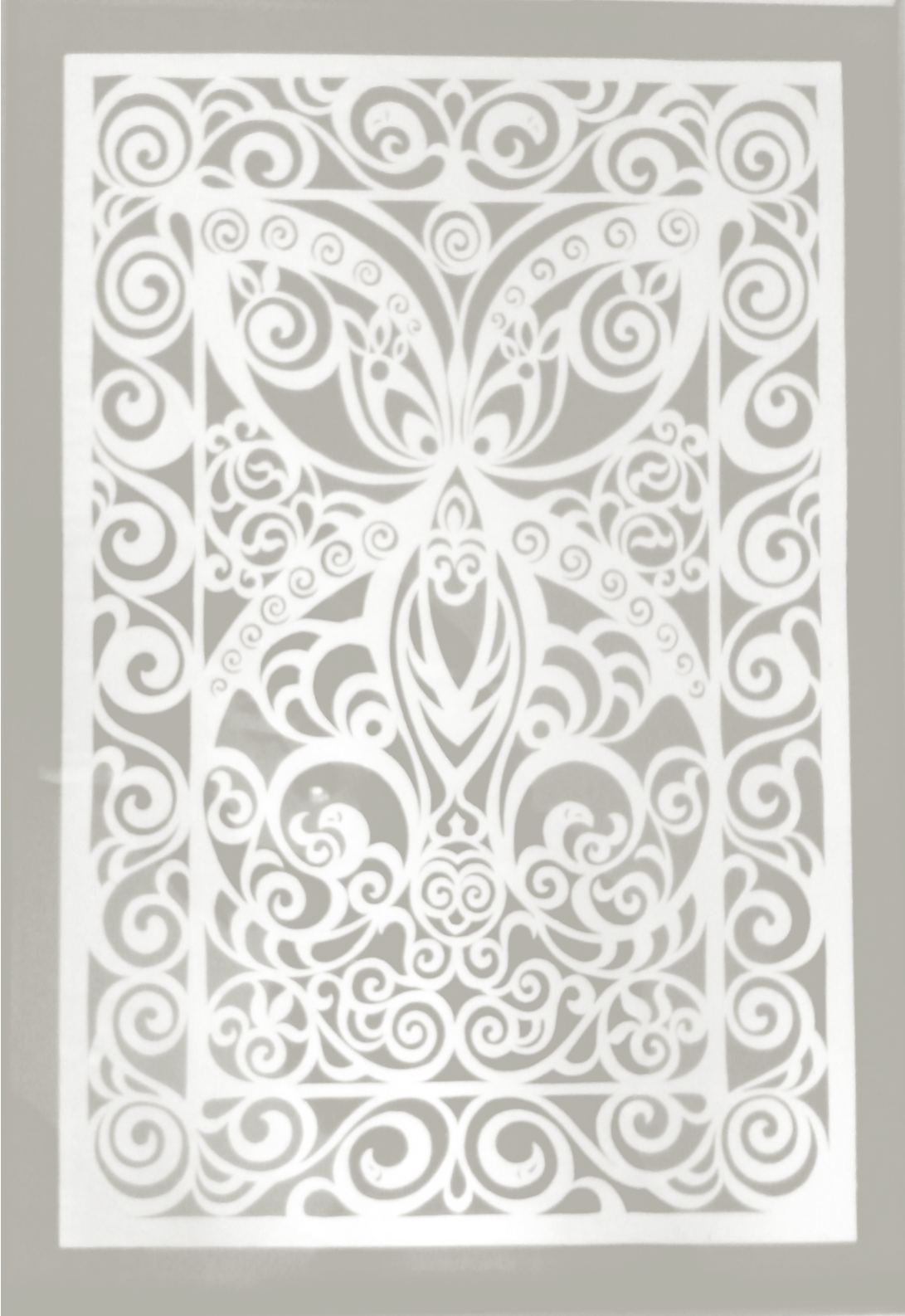 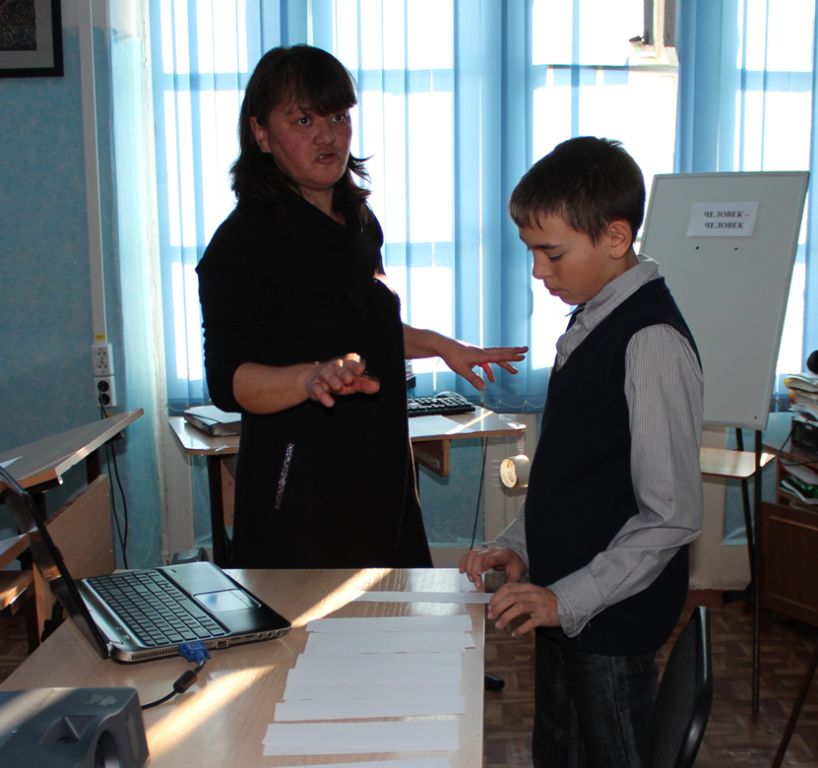 Основная цель: социальная и педагогическая реабилитация обучающихся с ограниченными возможностями здоровья, их развитие в соответствии с индивидуальными способностями и интересами.
СЕРОВА НАТАЛЬЯ СЕРГЕЕВНА 
ЯВЛЯЕТСЯ НАСТАВНИКОМ  МОЛОДОГО ПЕДАГОГА БОГОУТДИНОВОЙ А.В. С 2018г.-2020г.
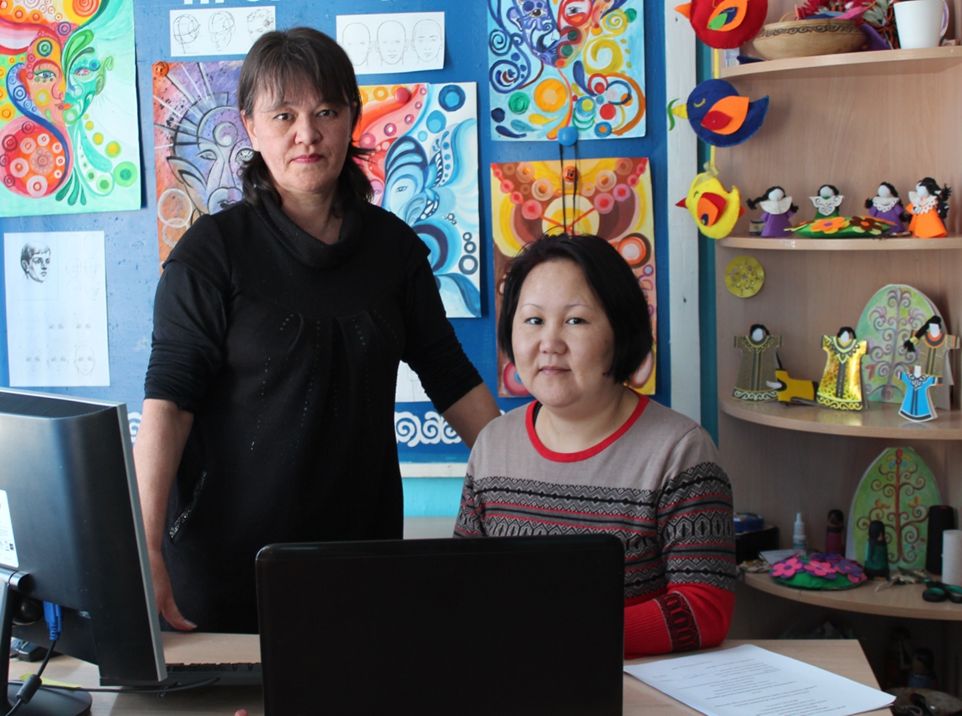 Второй год проходит практику студентка 4 курса ФГБОУ «АмГПГУ» 
факультета технологии, экономики, дизайна кафедры теории и методики технологического образования Богоутдинова Анна Васильевна
Учитель Участвует в конкурсах профессионального мастерства, распространяет опыт в системе педагогического образования
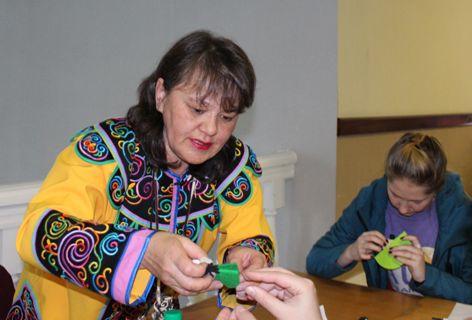 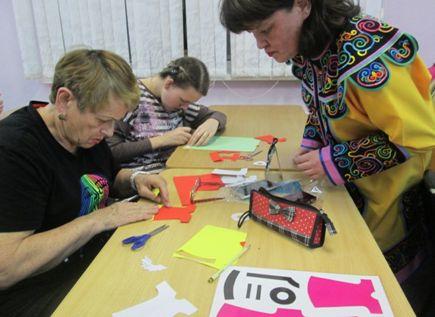 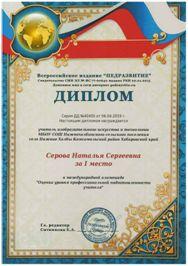 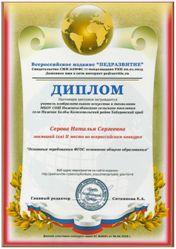 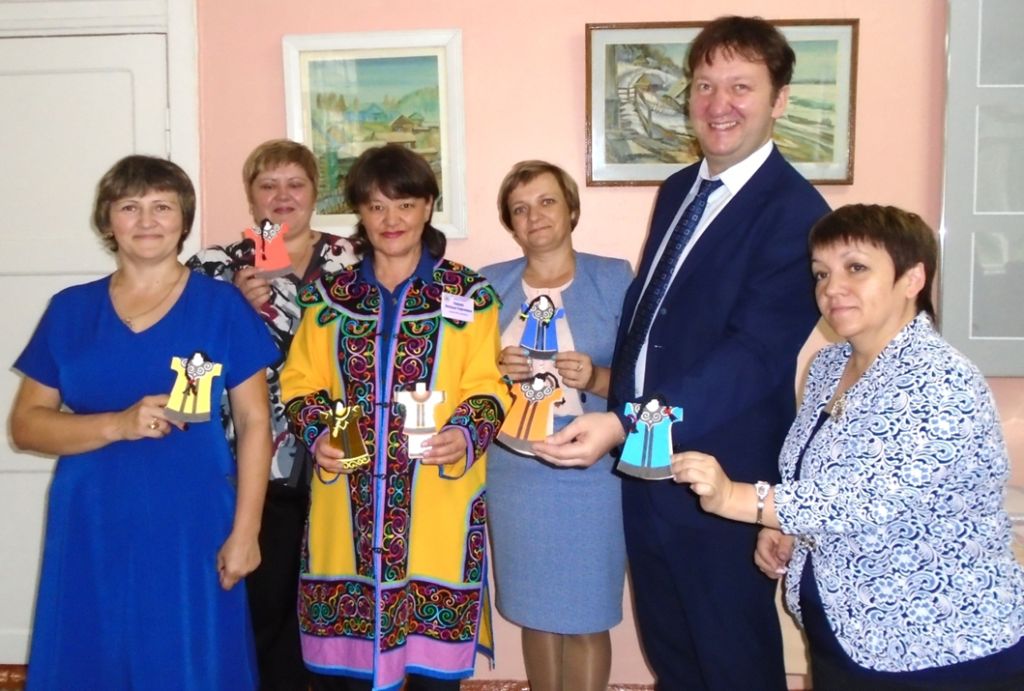 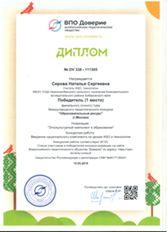 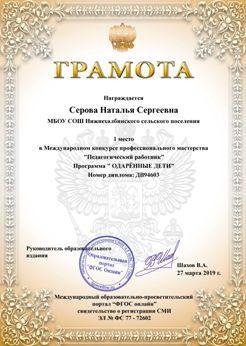 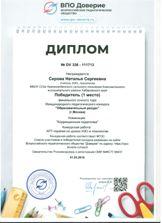 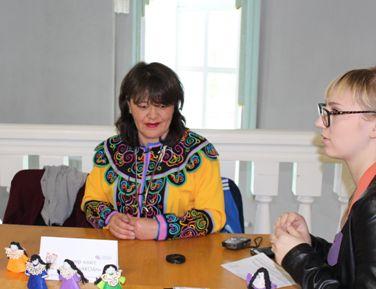 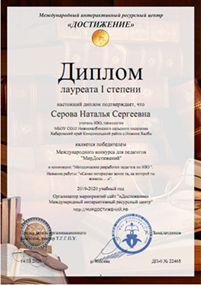 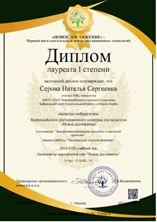 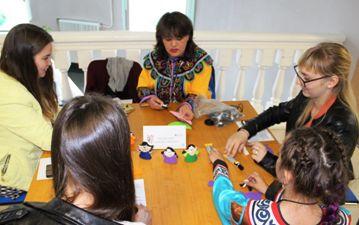 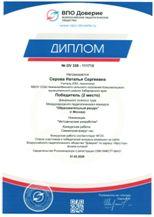 Серова Наталья Сергеевна
Является классным руководителем
Обучающихся старших (9,10,11) классов
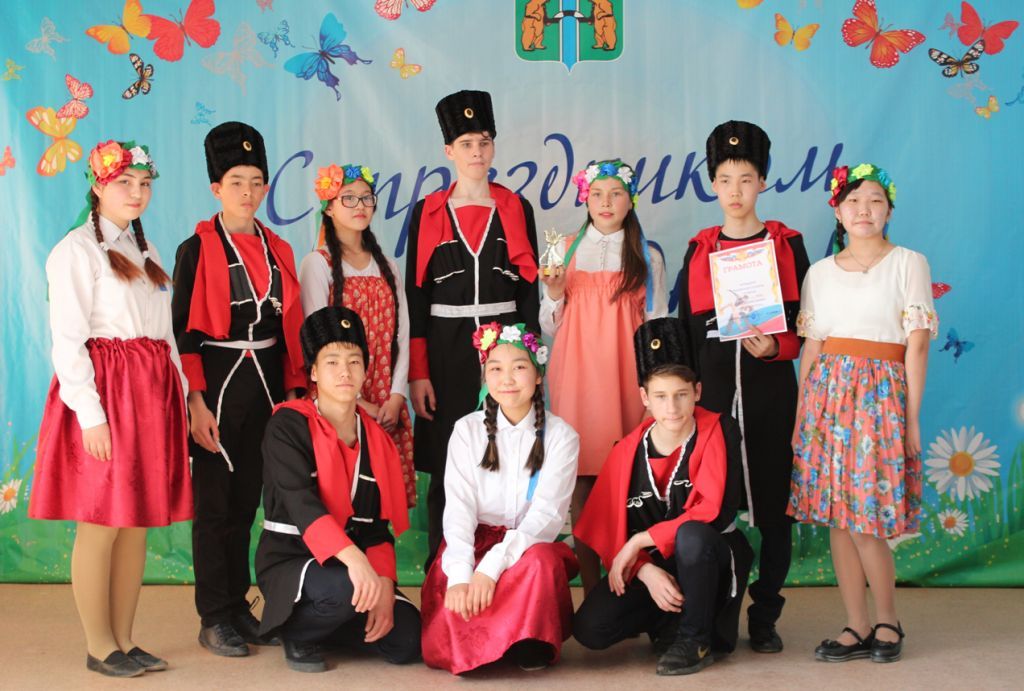 обучающиеся педагогического класса 
школы «Карьера» ФГБОУ ВО «АмГПГУ» 
города Комсомольска-на-Амуре. 
Классный руководитель Серова Наталья Сергеевна.
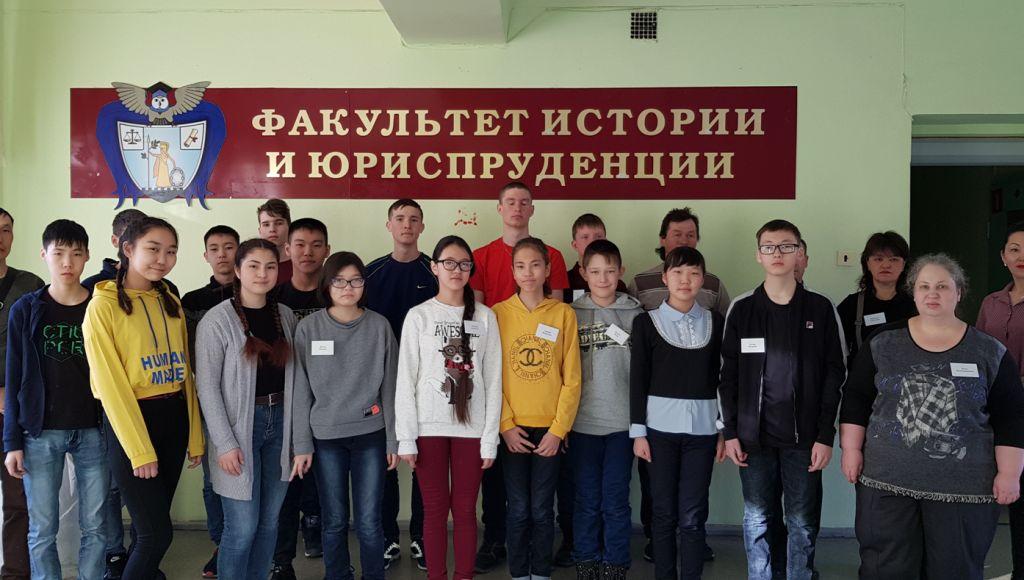 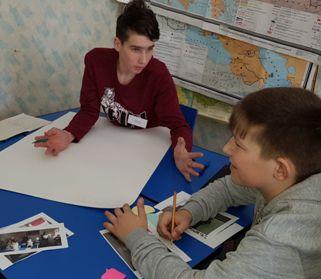 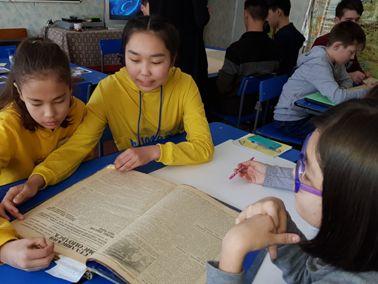 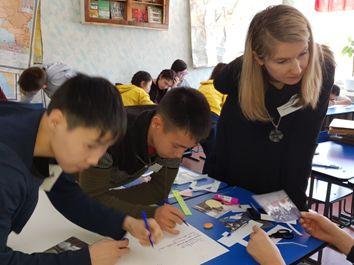 Внеурочная деятельность
 по предмету
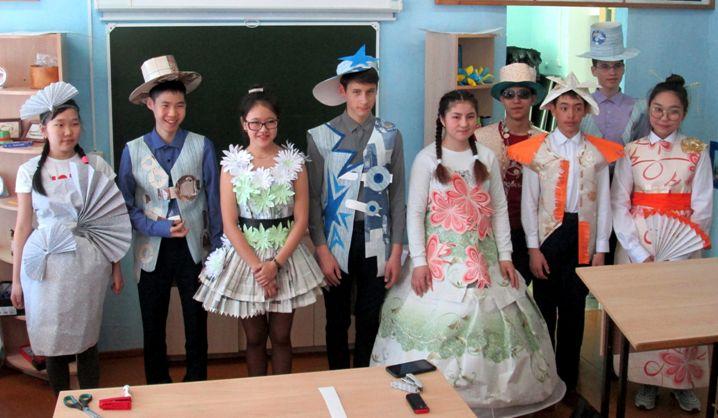 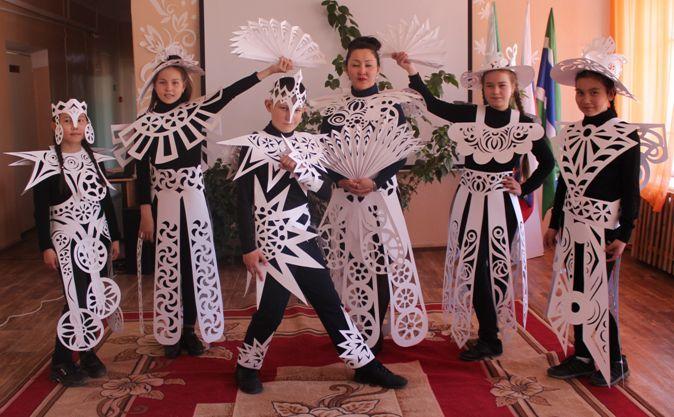 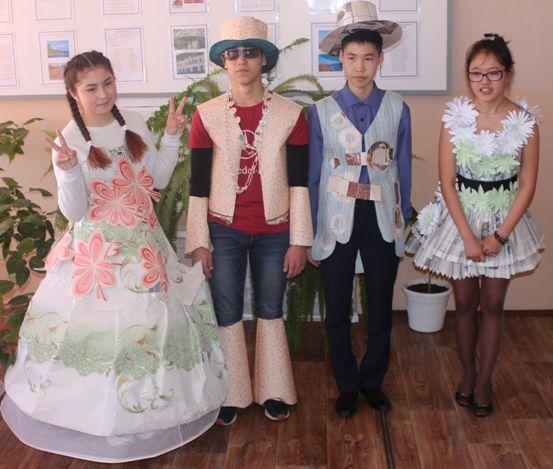 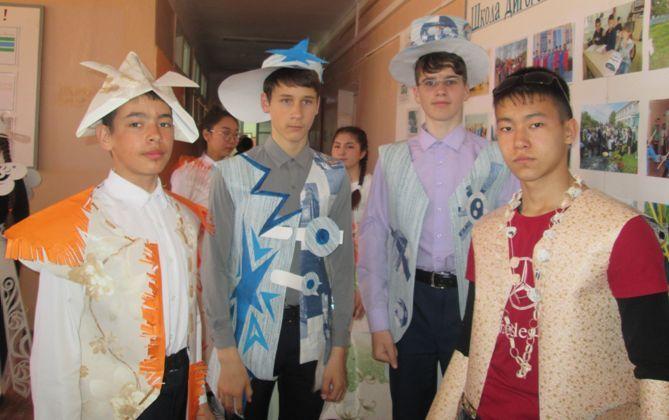 Систематическое проведение  недели изобразительного искусства и технологии, где обучающиеся показывают свои знания по предмету, разрабатывают и защищают проекты, создают модели из вторсырья, из ватмана, которые показывают на дефиле.
Как результат работы УЧИТЕЛЯ обучающиеся школы участвуют в различных творческих конкурсах и имеют призовые места.
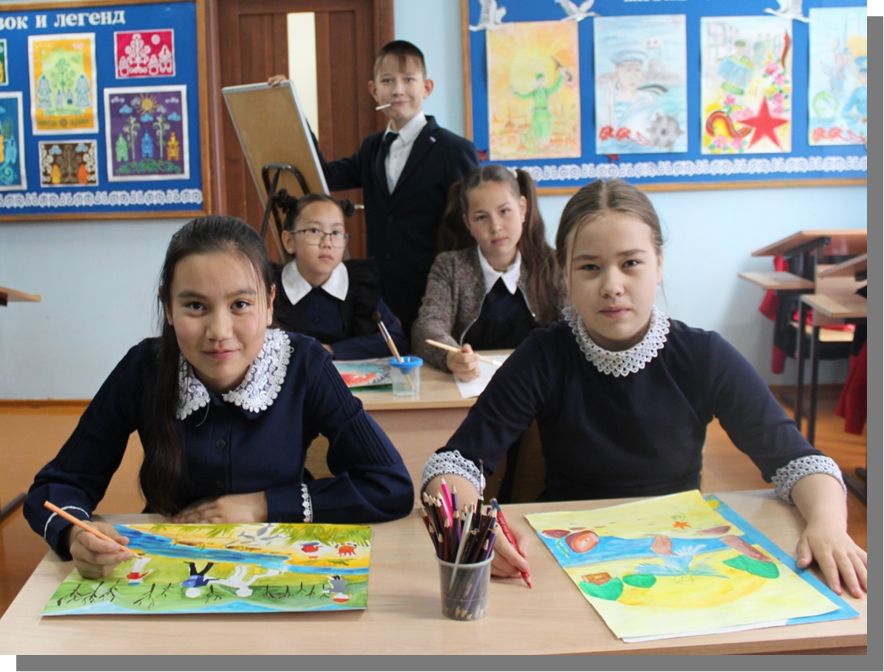 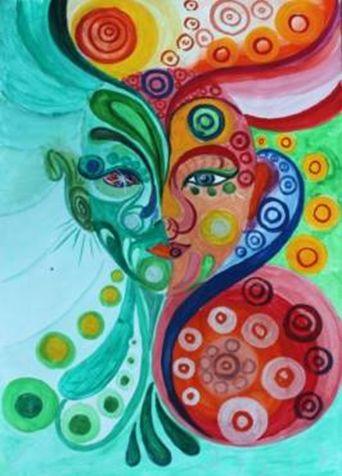 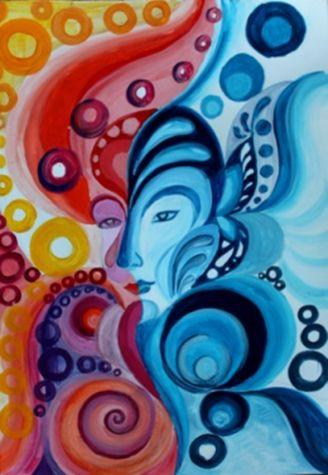 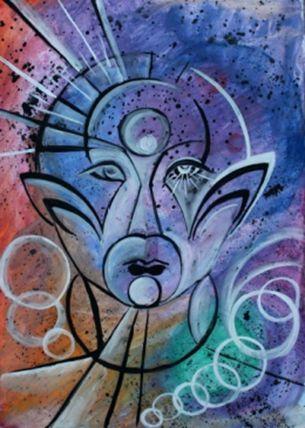 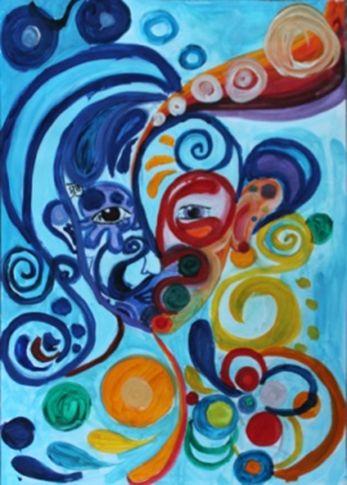 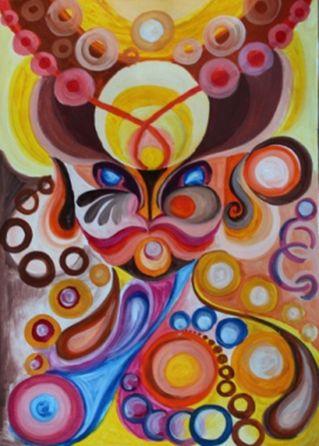 Результат работ на уроках ИЗО И ВНЕУРОЧНОЙ ДЕЯТЕЛЬНОСТИ
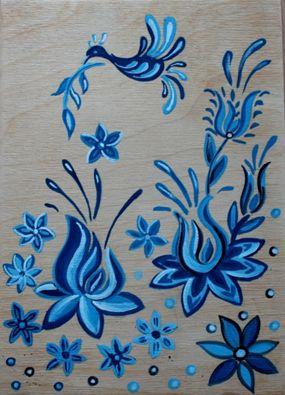 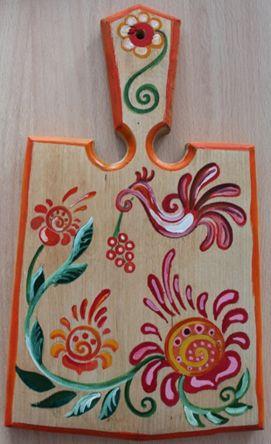 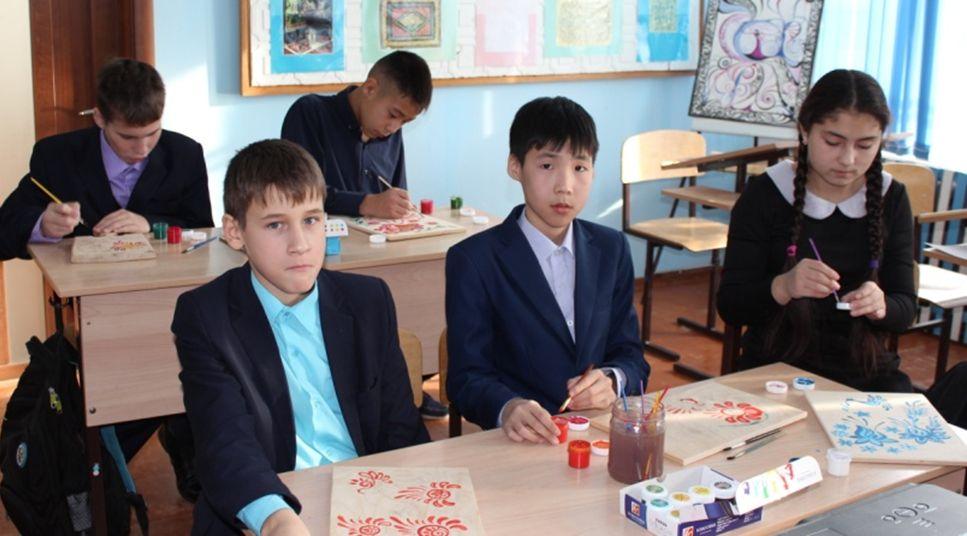 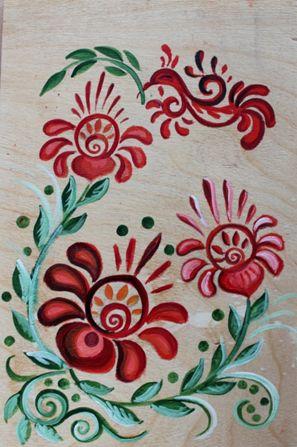 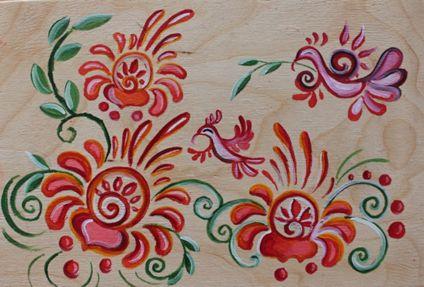 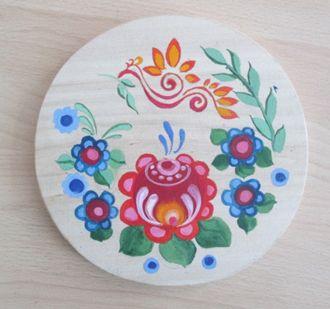 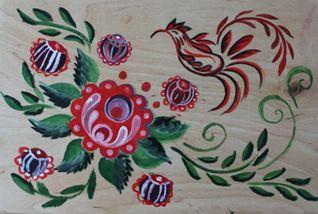 Результат работна уроках изо, ВНЕУРОЧНОЙ ДЕЯТЕЛЬНОСТИ
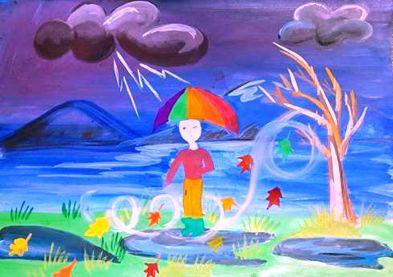 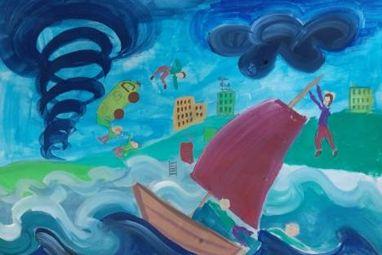 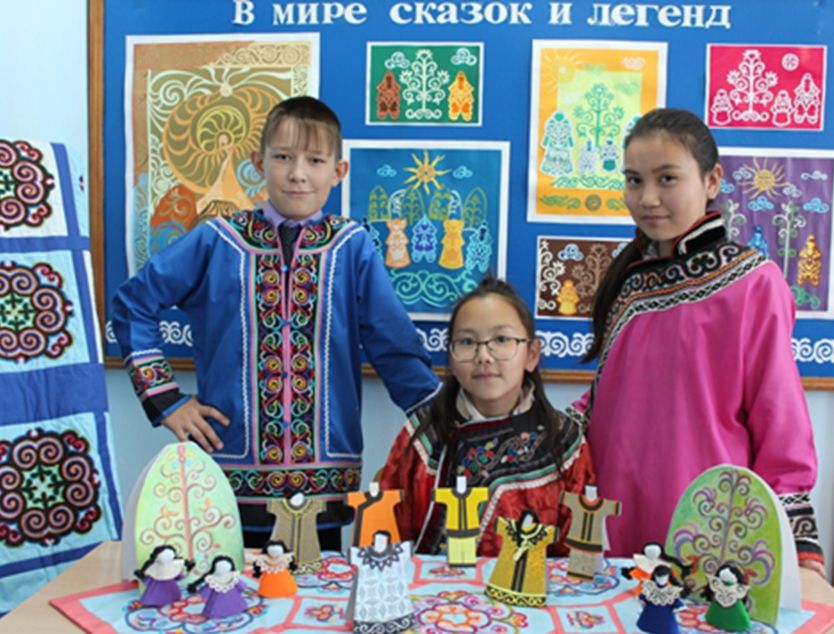 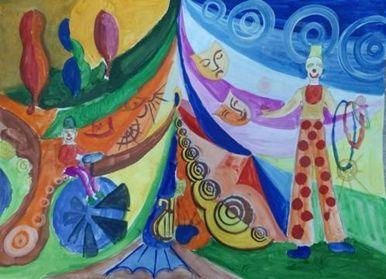 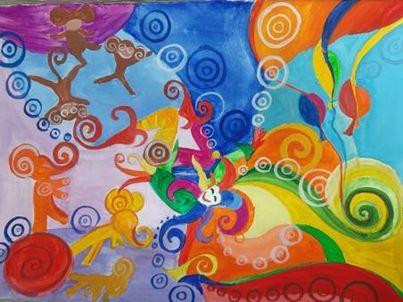 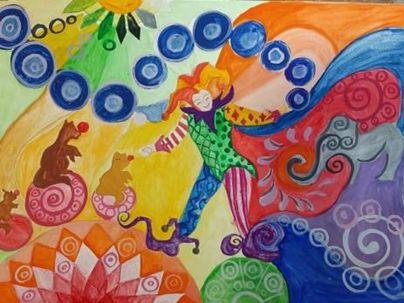 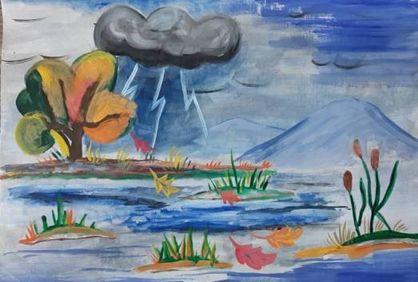 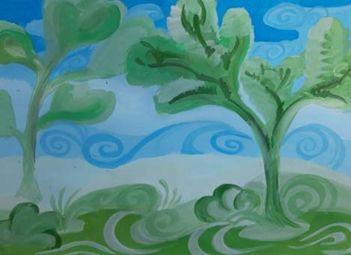 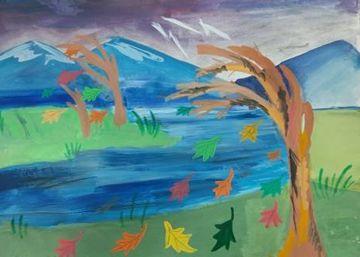 Результаты РАБОТТематических выставок
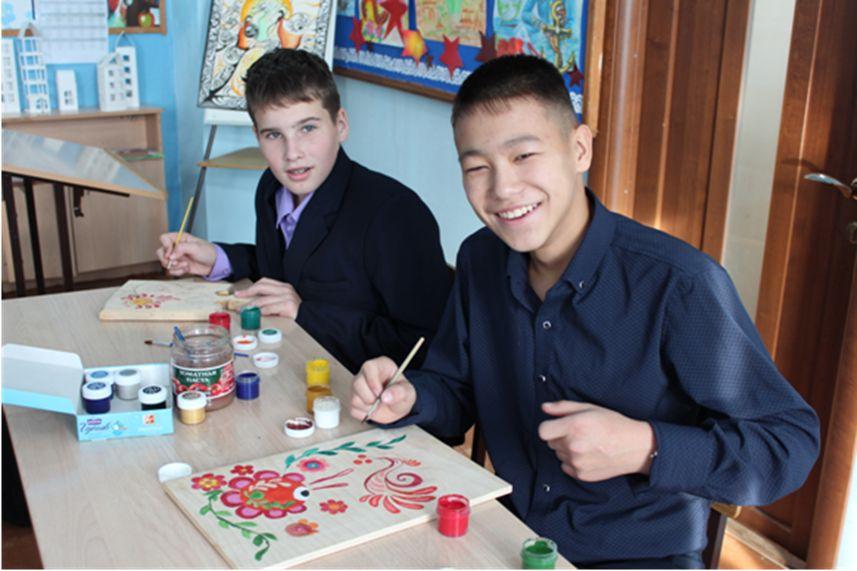 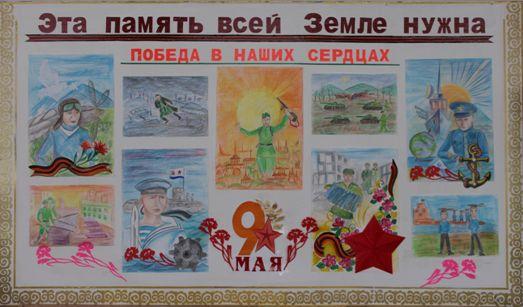 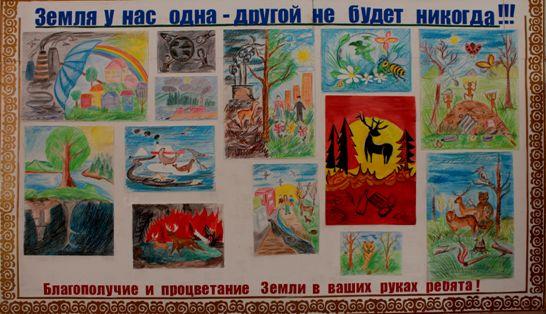 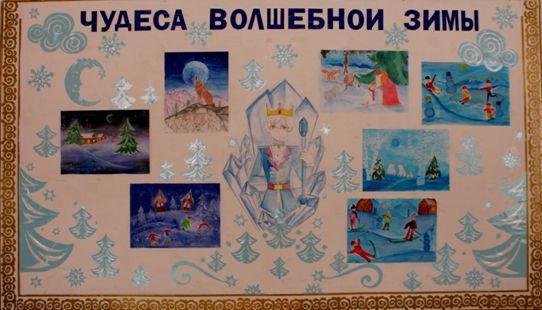 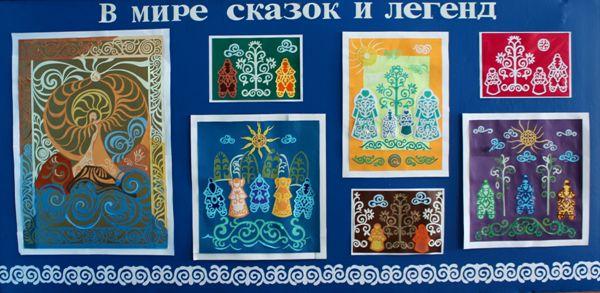 Спасибо за внимание !
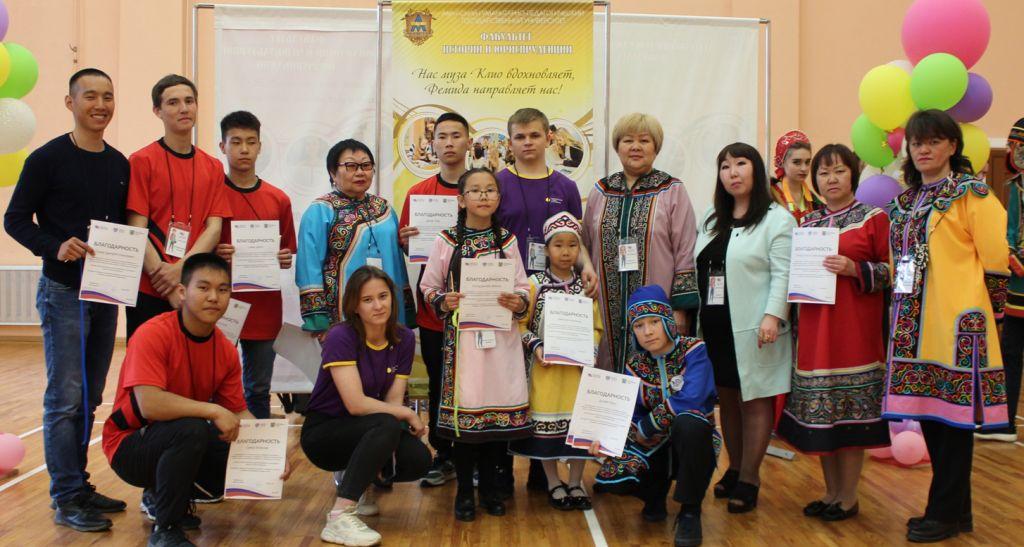